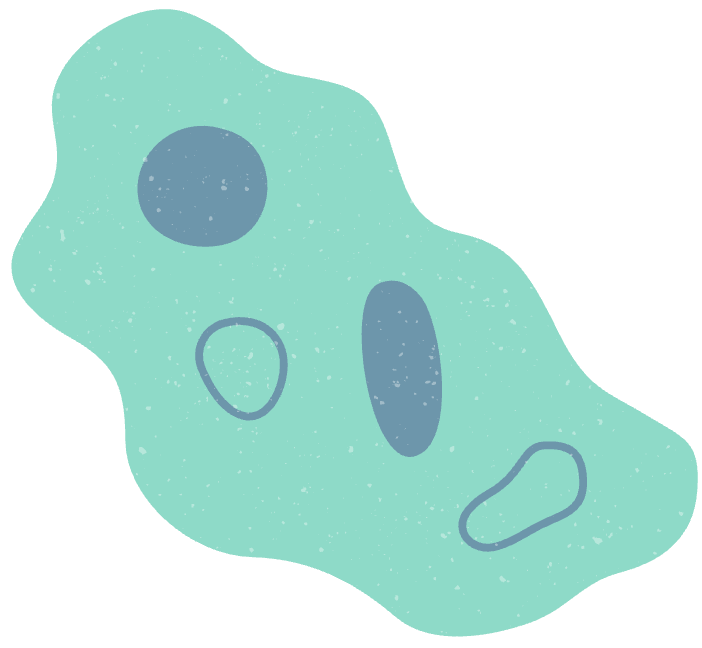 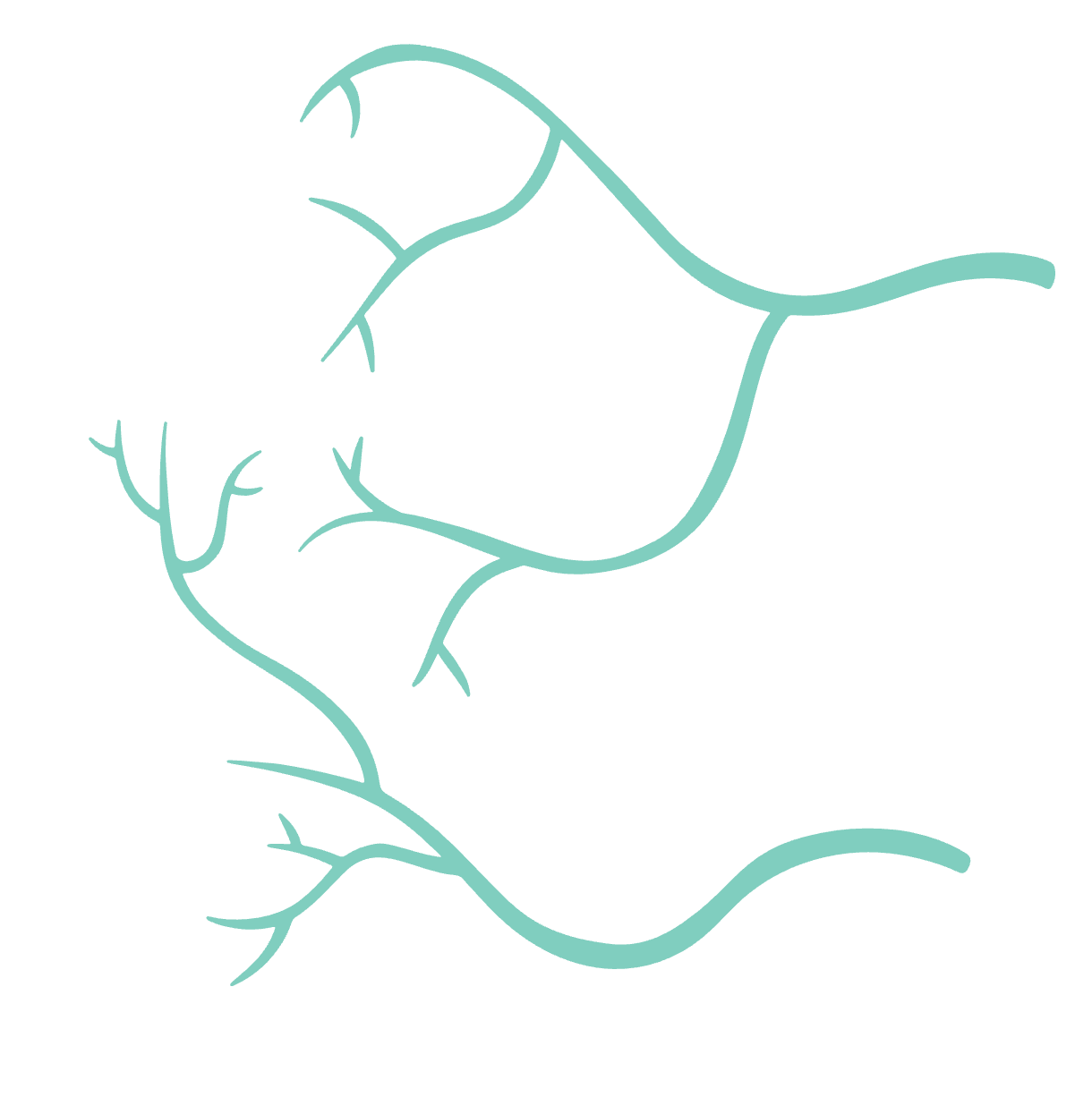 INTRODUCTION TO THE
NERVOUS SYSTEM
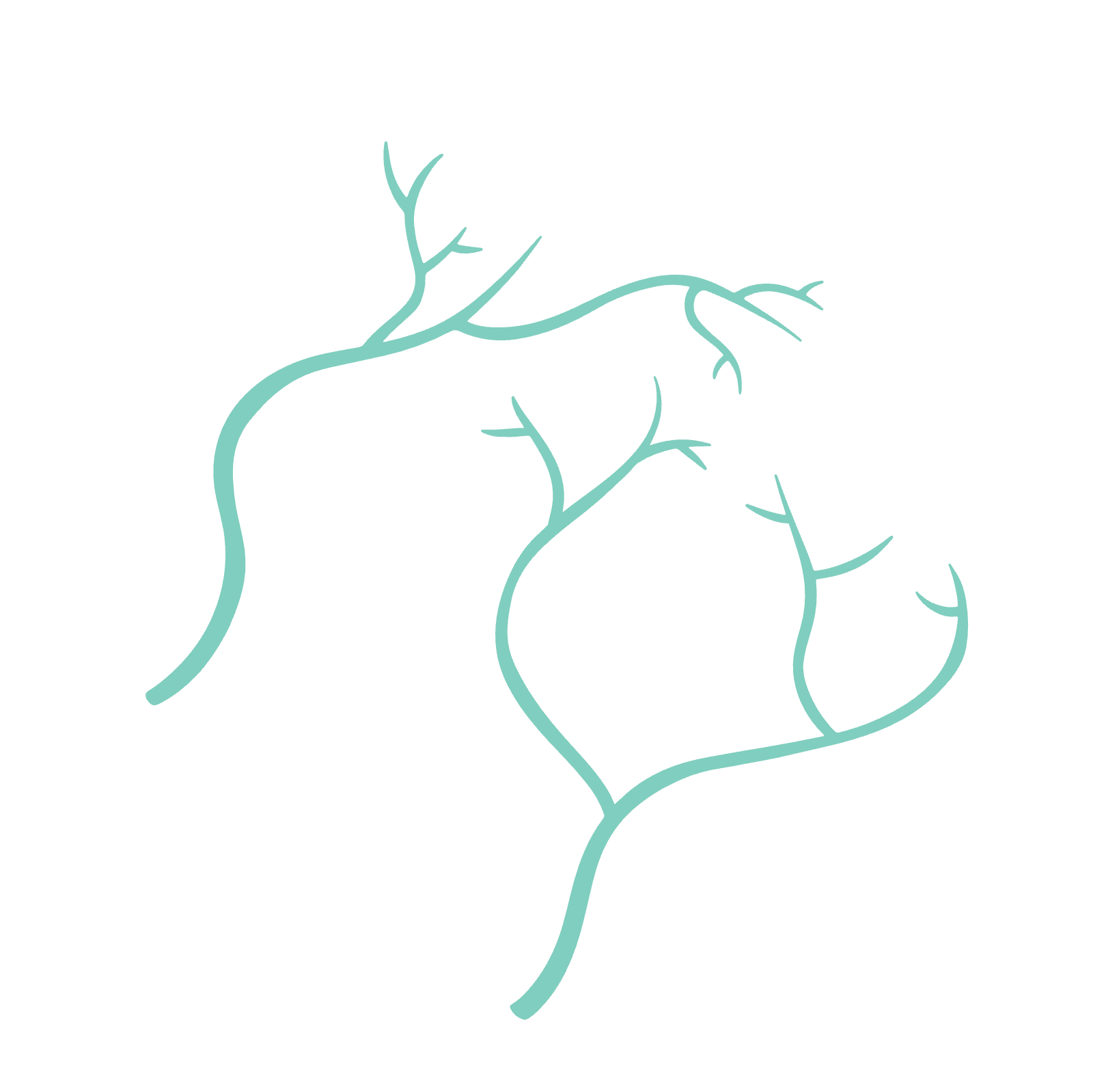 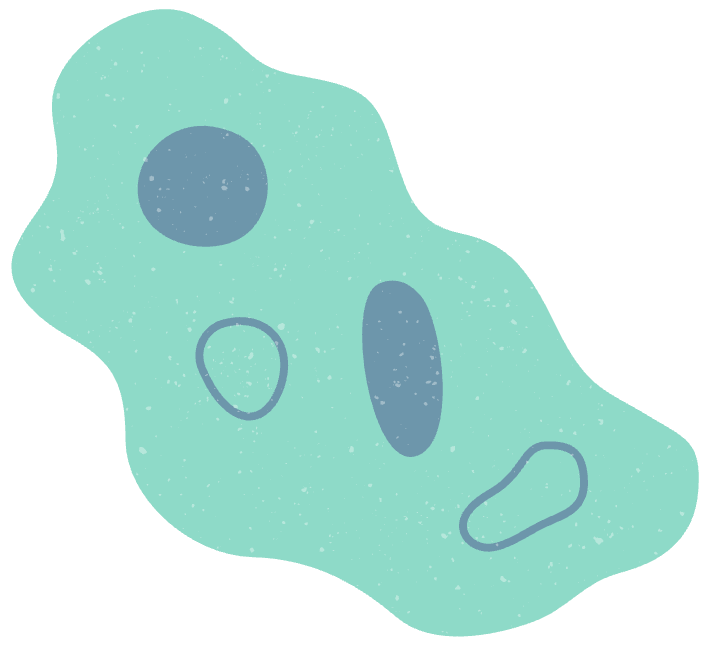 Write a subtitle of this presentation here
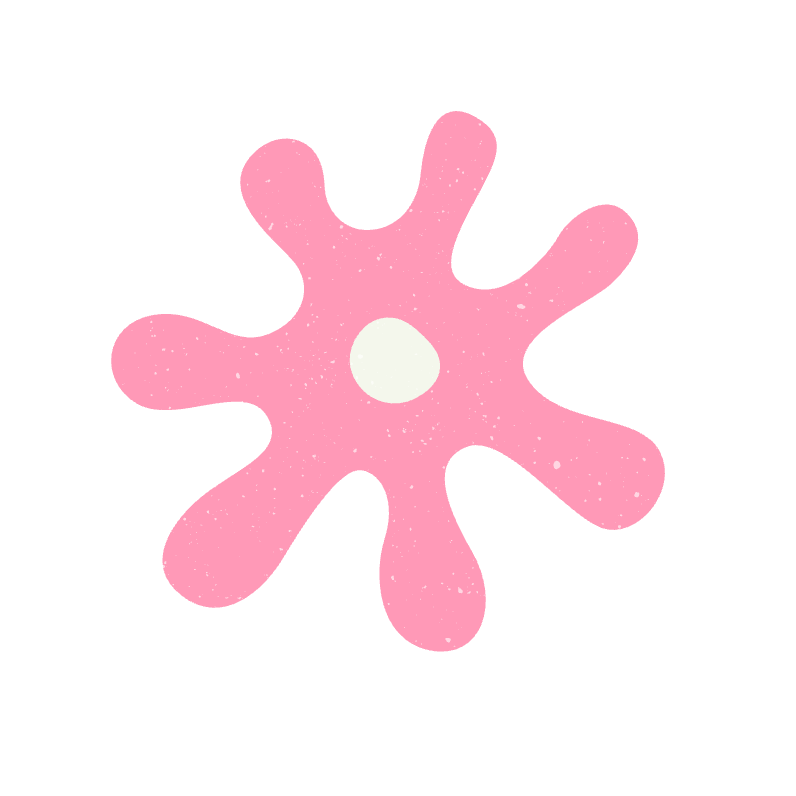 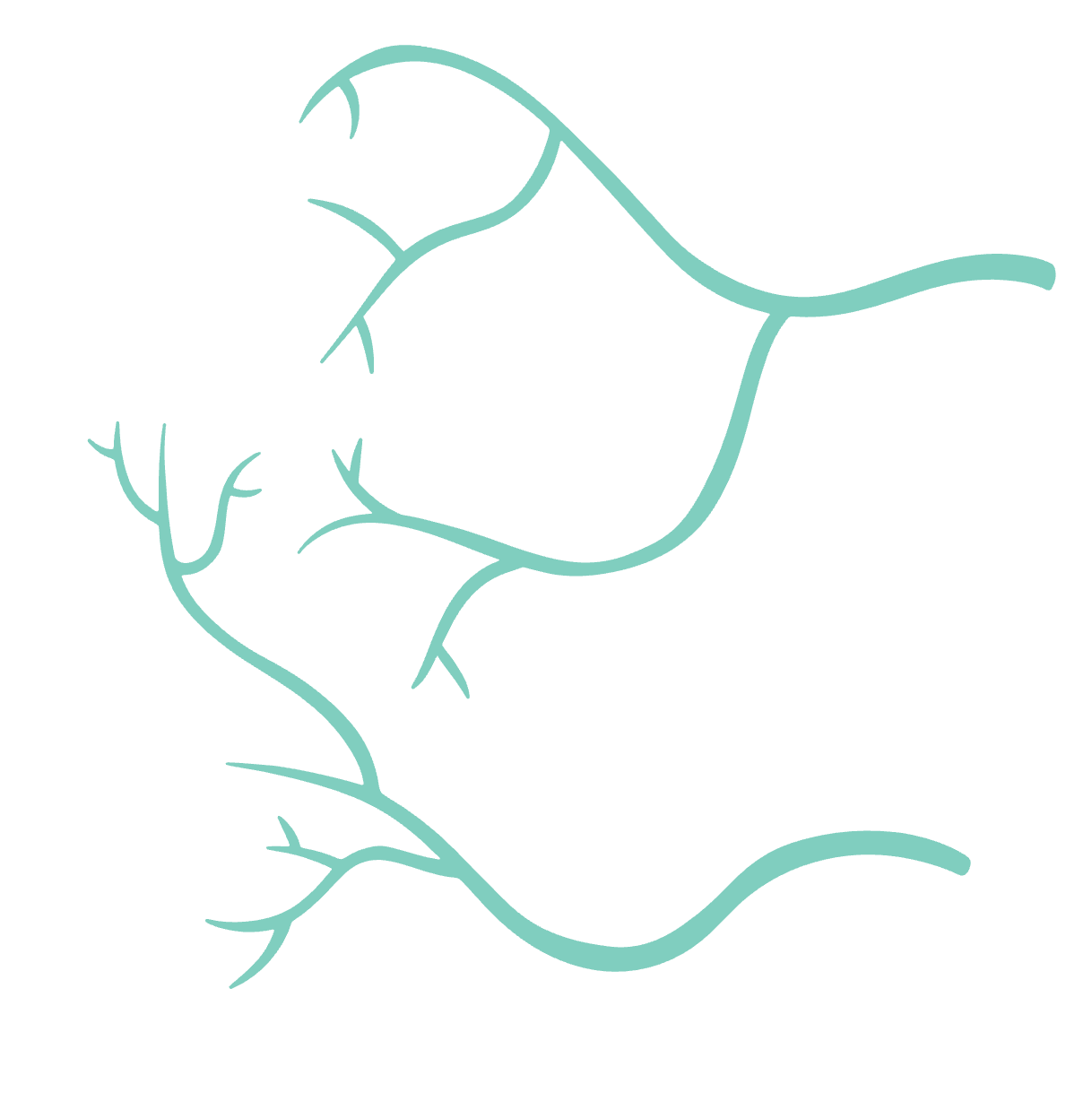 TABLE OF CONTENTS
03
01
02
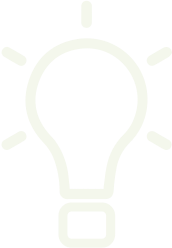 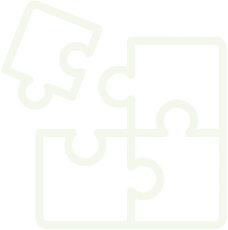 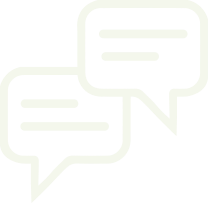 The Nervous System
How It Works
Staying Healthy
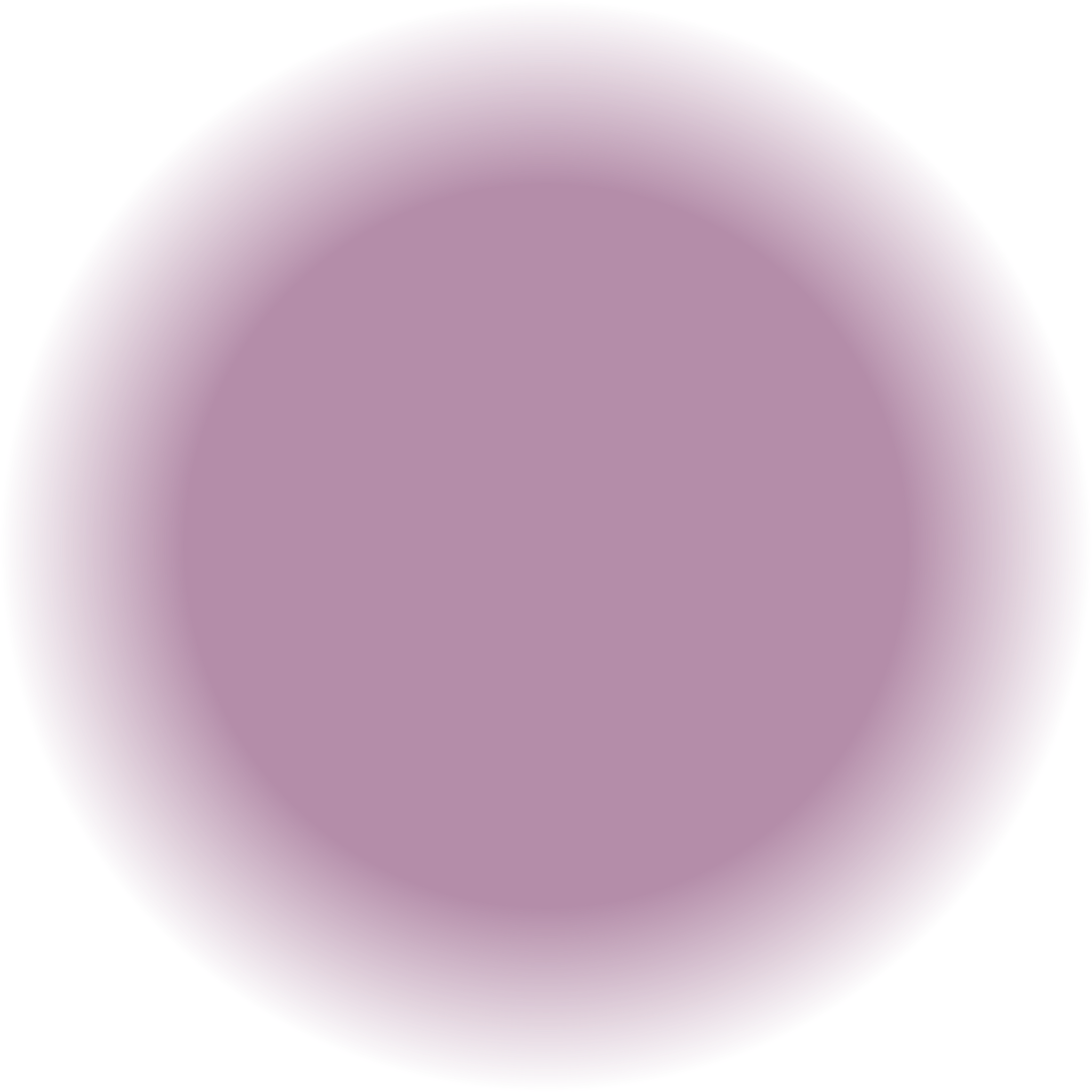 01
NERVOUS SYSTEM
WRITE A MAIN IDEA HERE
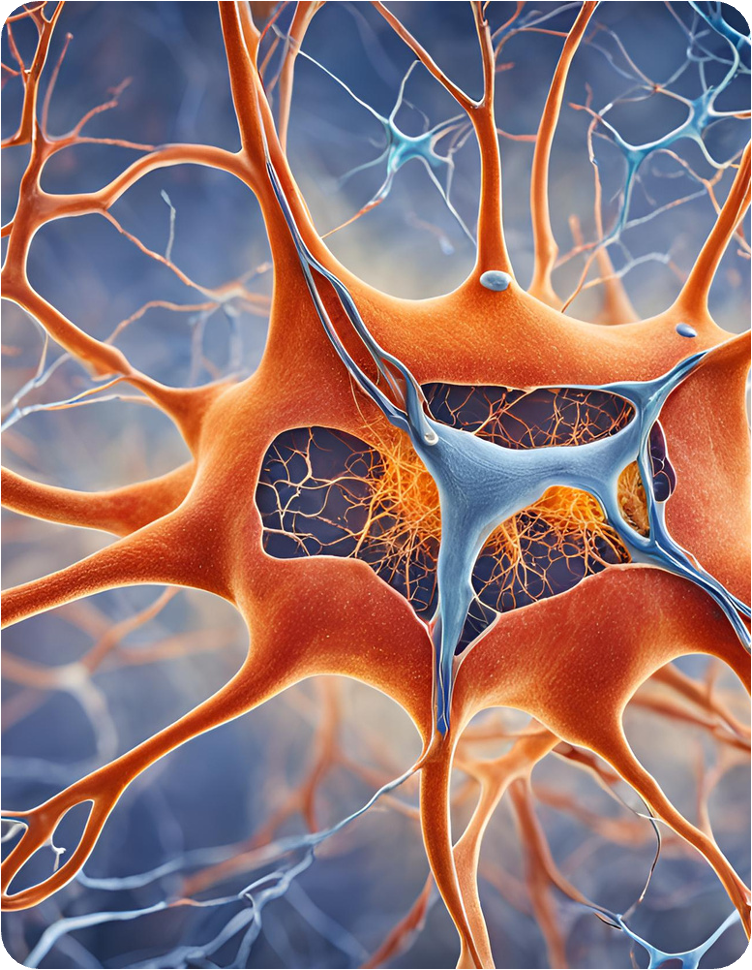 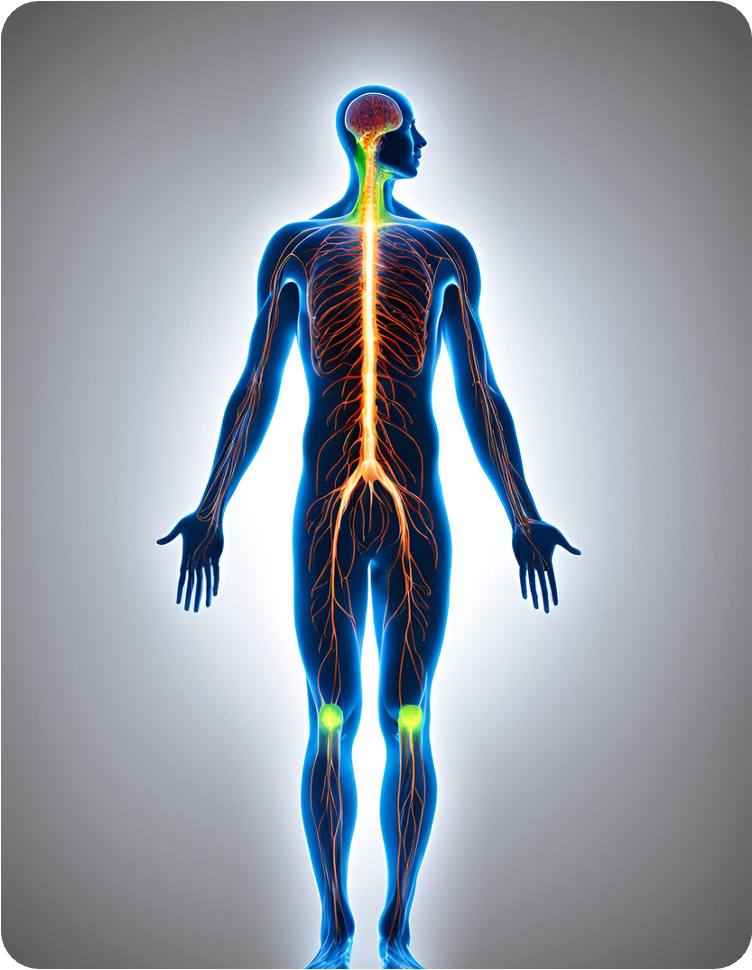 The nervous system is the body's control and communication network, regulating movements, thoughts, and automatic functions like breathing and heartbeat.
The nervous system is composed of two main parts:
The central nervous system (CNS),
which includes the brain and spinal cord

The eripheral nervous system (PNS), 
which consists of nerves that connect the CNS to the rest of the body.
01
02
OVERVIEW
Duis aute irure dolor in reprehenderit in voluptate velit esse cillum dolore eu fugiat nulla pariatur.
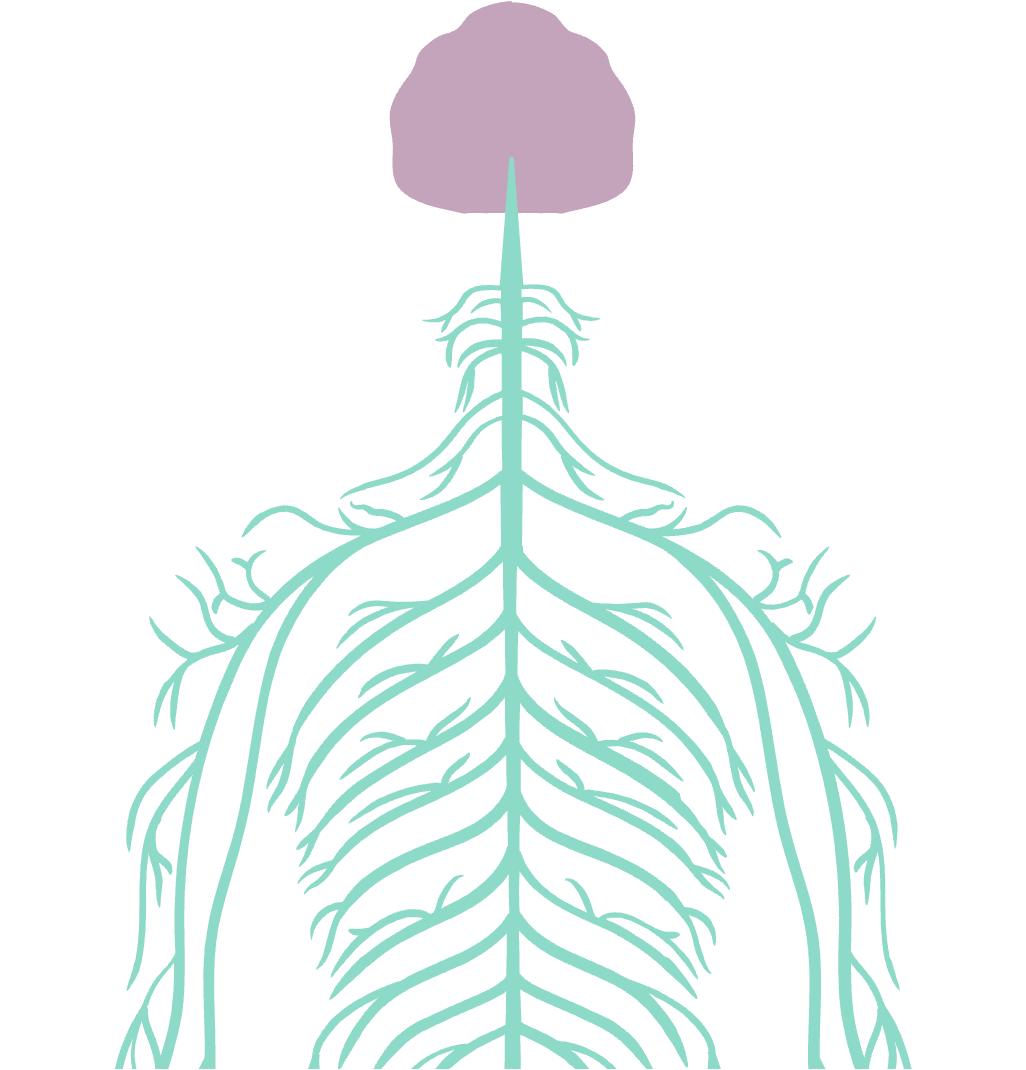 Label 01
Label 03
Label 02
Lorem ipsum dolor sit amet, consectetur adipiscing elit, sed do eiusmod tempor incididunt ut labore et dolore magna aliqua. Ut enim ad minim veniam, quis nostrud exercitation ullamco laboris nisi ut aliquip ex ea commodo consequat.
WRITE A MAIN IDEA HERE
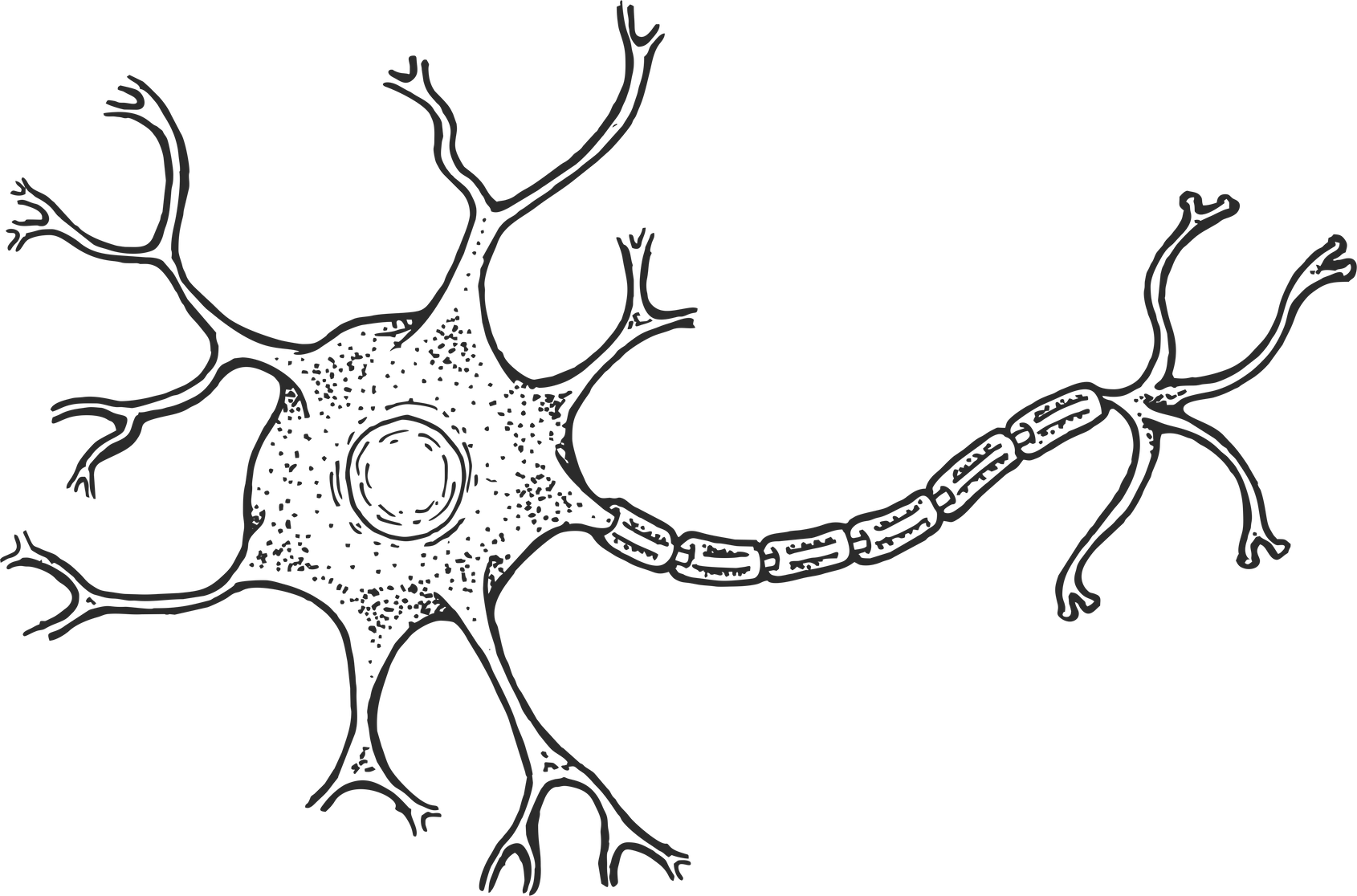 Write a main idea here
Lorem ipsum dolor sit amet, consectetur adipiscing elit, sed do eiusmod tempor incididunt.
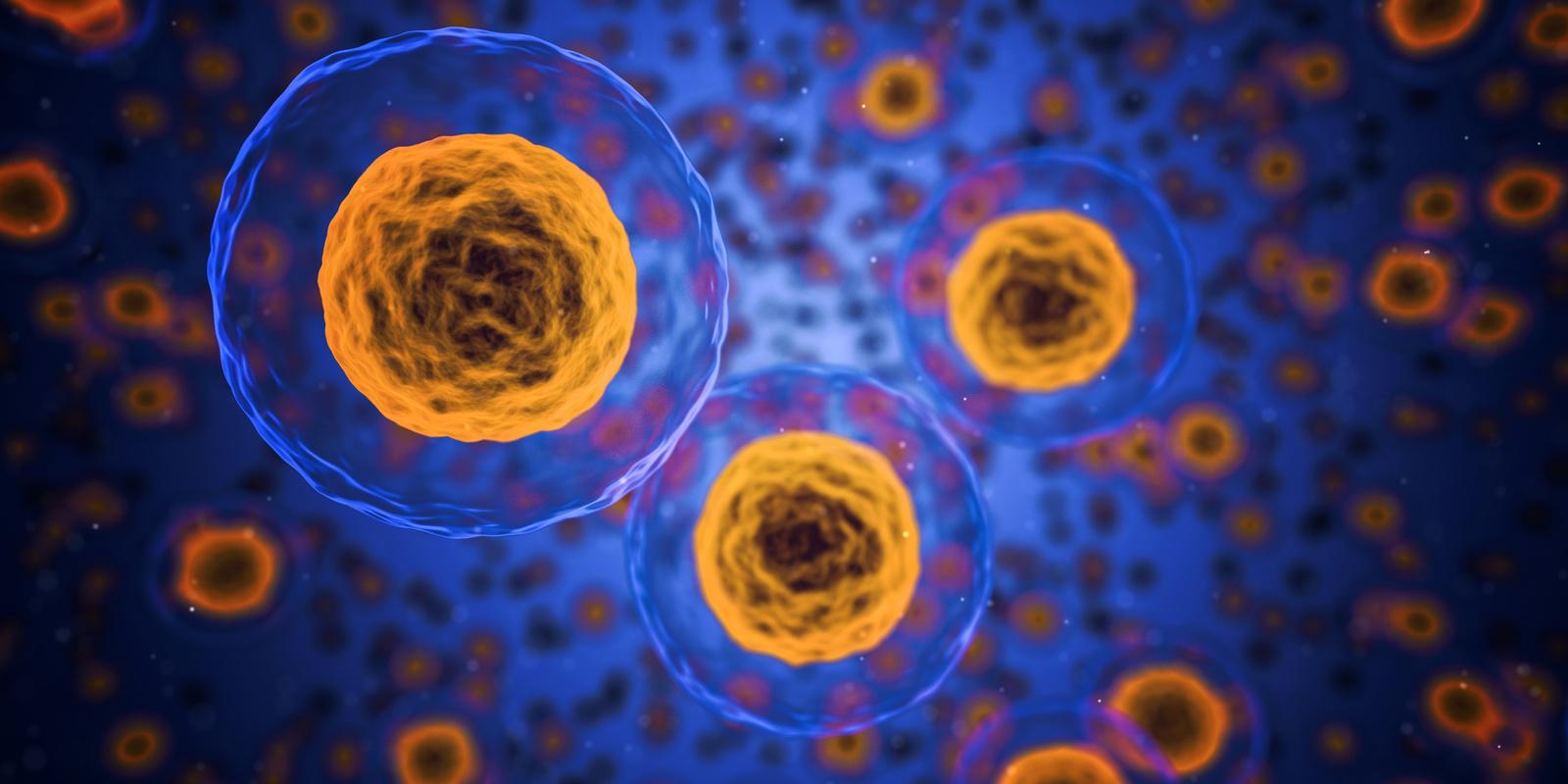 Write a main idea here
Lorem ipsum dolor sit amet, consectetur adipiscing elit, sed do eiusmod tempor incididunt.
WHAT IS THE BRAIN?
Main idea 01
Main idea 02
Lorem ipsum dolor sit amet, consectetur adipiscing elit, sed do eiusmod tempor incididunt.
Lorem ipsum dolor sit amet, consectetur adipiscing elit, sed do eiusmod tempor incididunt.
Main idea 03
Main idea 04
Lorem ipsum dolor sit amet, consectetur adipiscing elit, sed do eiusmod tempor incididunt.
Lorem ipsum dolor sit amet, consectetur adipiscing elit, sed do eiusmod tempor incididunt.
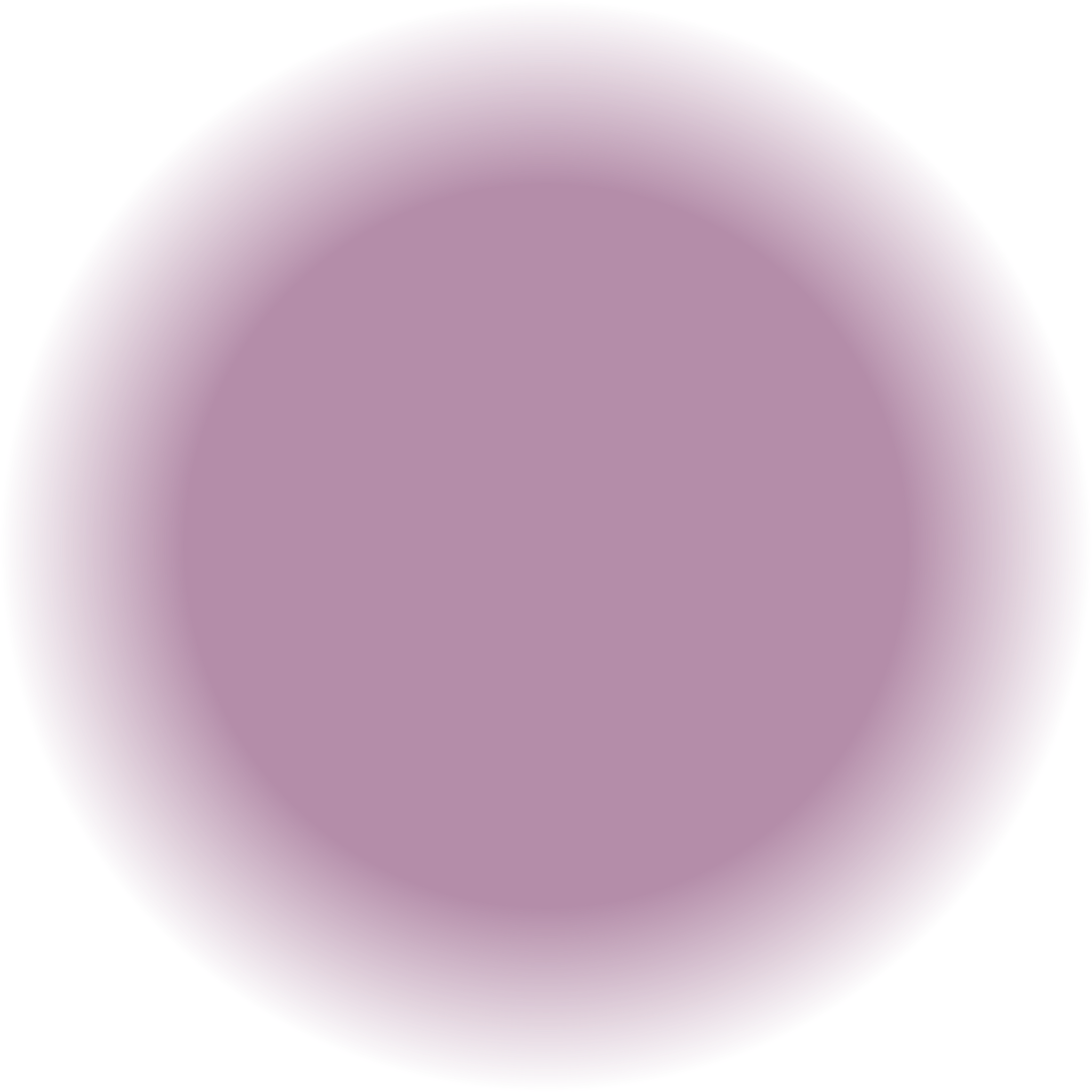 02
HOW IT WORKS
PARTS OF THE BRAIN
Cerebrum
Cerebellum
Brainstem
Lorem ipsum dolor sit amet, consectetur adipiscing elit, sed do eiusmod tempor incididunt.
Lorem ipsum dolor sit amet, consectetur adipiscing elit, sed do eiusmod tempor incididunt.
Lorem ipsum dolor sit amet, consectetur adipiscing elit, sed do eiusmod tempor incididunt.
IMPORTANT CHART
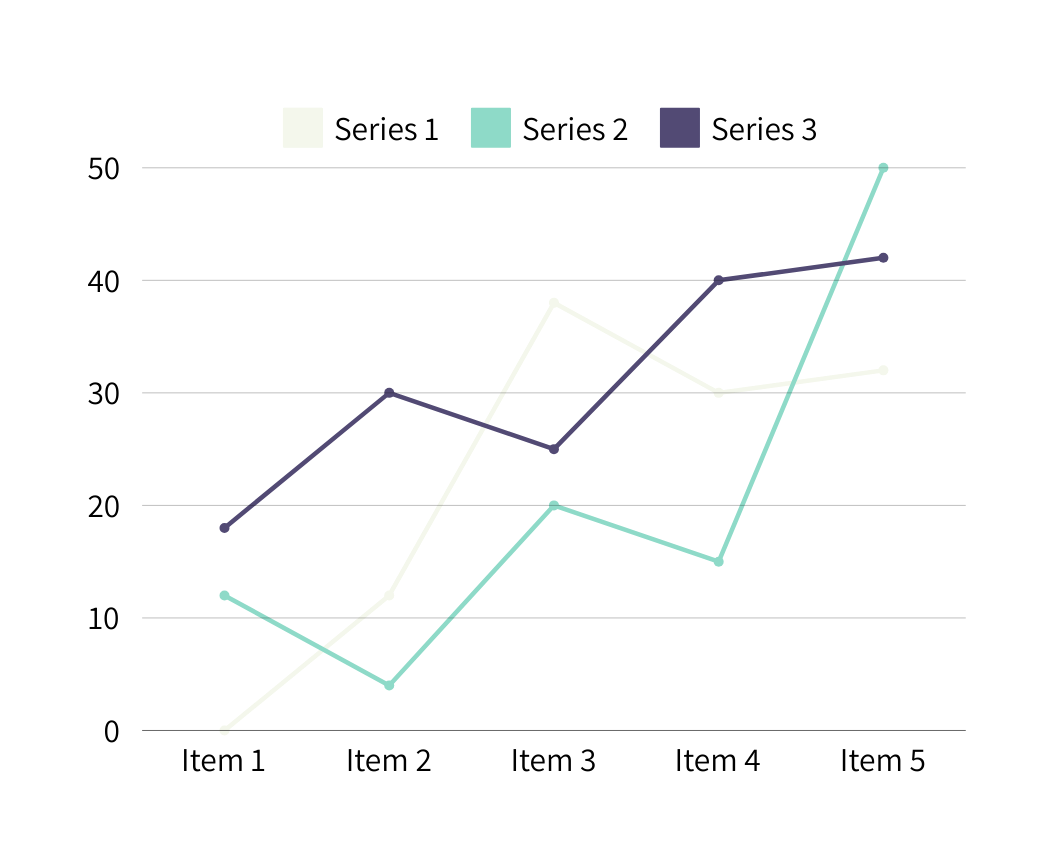 Series 01
Lorem ipsum dolor sit amet, consectetur adipiscing elit, sed do eiusmod tempor.
Series 02
Lorem ipsum dolor sit amet, consectetur adipiscing elit, sed do eiusmod tempor.
Series 03
Lorem ipsum dolor sit amet, consectetur adipiscing elit, sed do eiusmod tempor.
THE BRAIN IS ABOUT 3 POUNDS AND USES 20% OF THE BODY’S ENERGY.
SENSORY NEURONS
Write a main idea here
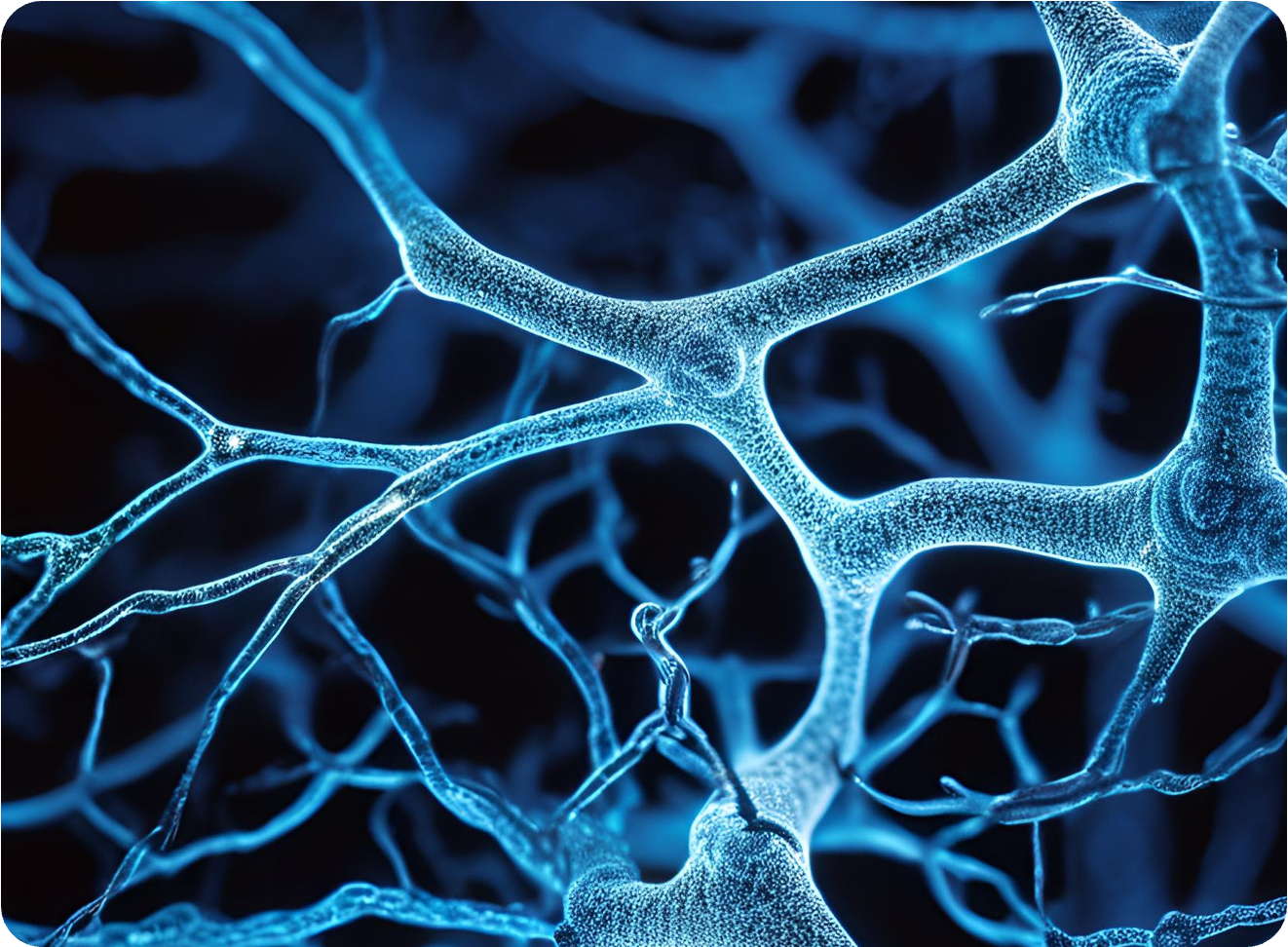 Lorem ipsum dolor sit amet, consectetur adipiscing elit, sed do eiusmod tempor.
Write a main idea here
Lorem ipsum dolor sit amet, consectetur adipiscing elit, sed do eiusmod tempor.
Write a main idea here
Lorem ipsum dolor sit amet, consectetur adipiscing elit, sed do eiusmod tempor.
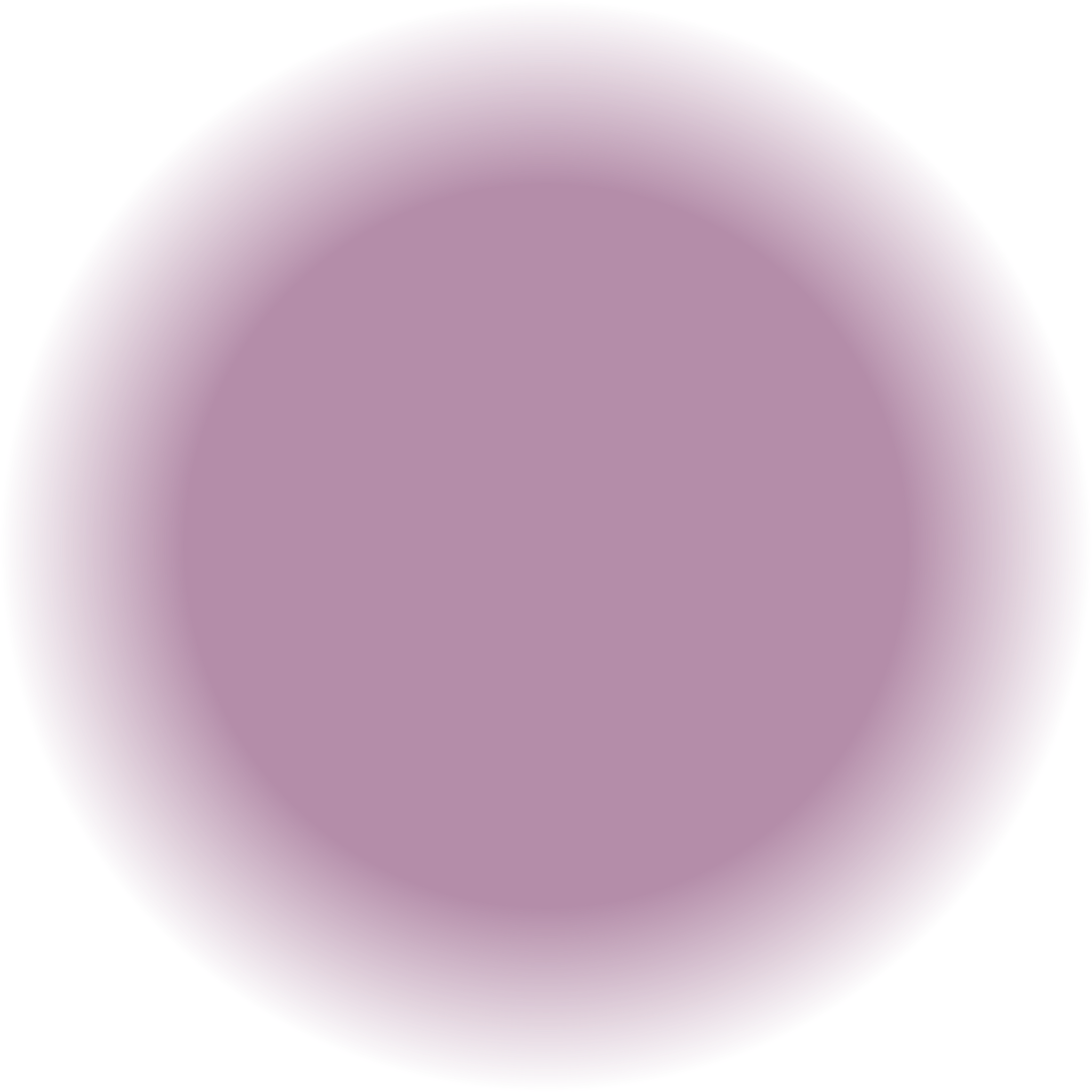 03
STAYING HEALTHY
CENTRAL NERVOUS SYSTEM
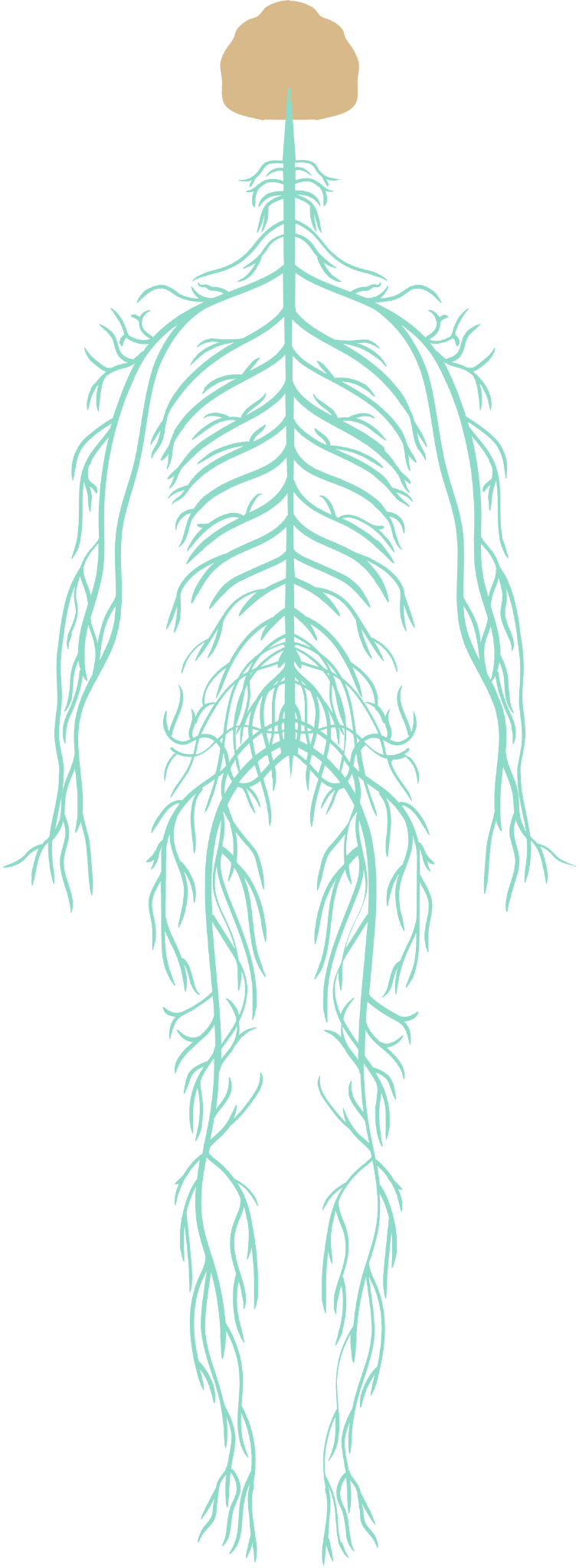 Main idea 01
Main idea 02
Lorem ipsum dolor sit amet, consectetur adipiscing elit.
Lorem ipsum dolor sit amet, consectetur adipiscing elit.
Main idea 03
Main idea 04
Lorem ipsum dolor sit amet, consectetur adipiscing elit.
Lorem ipsum dolor sit amet, consectetur adipiscing elit.
STRUCTURE OF A NEURON
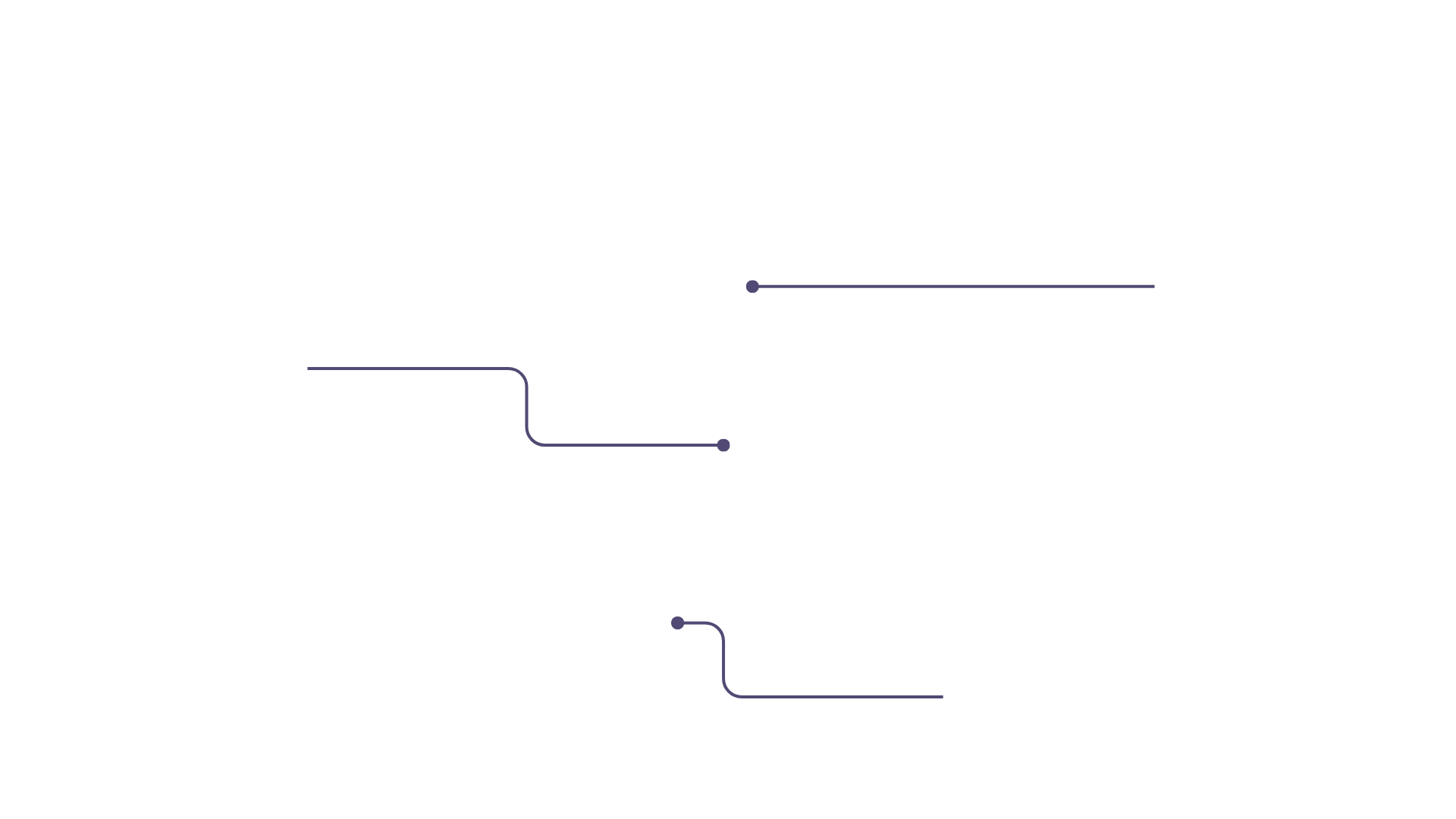 Dendrite
Lorem ipsum dolor sit amet, consectetur adipiscing elit, sed do eiusmod tempor incididunt.
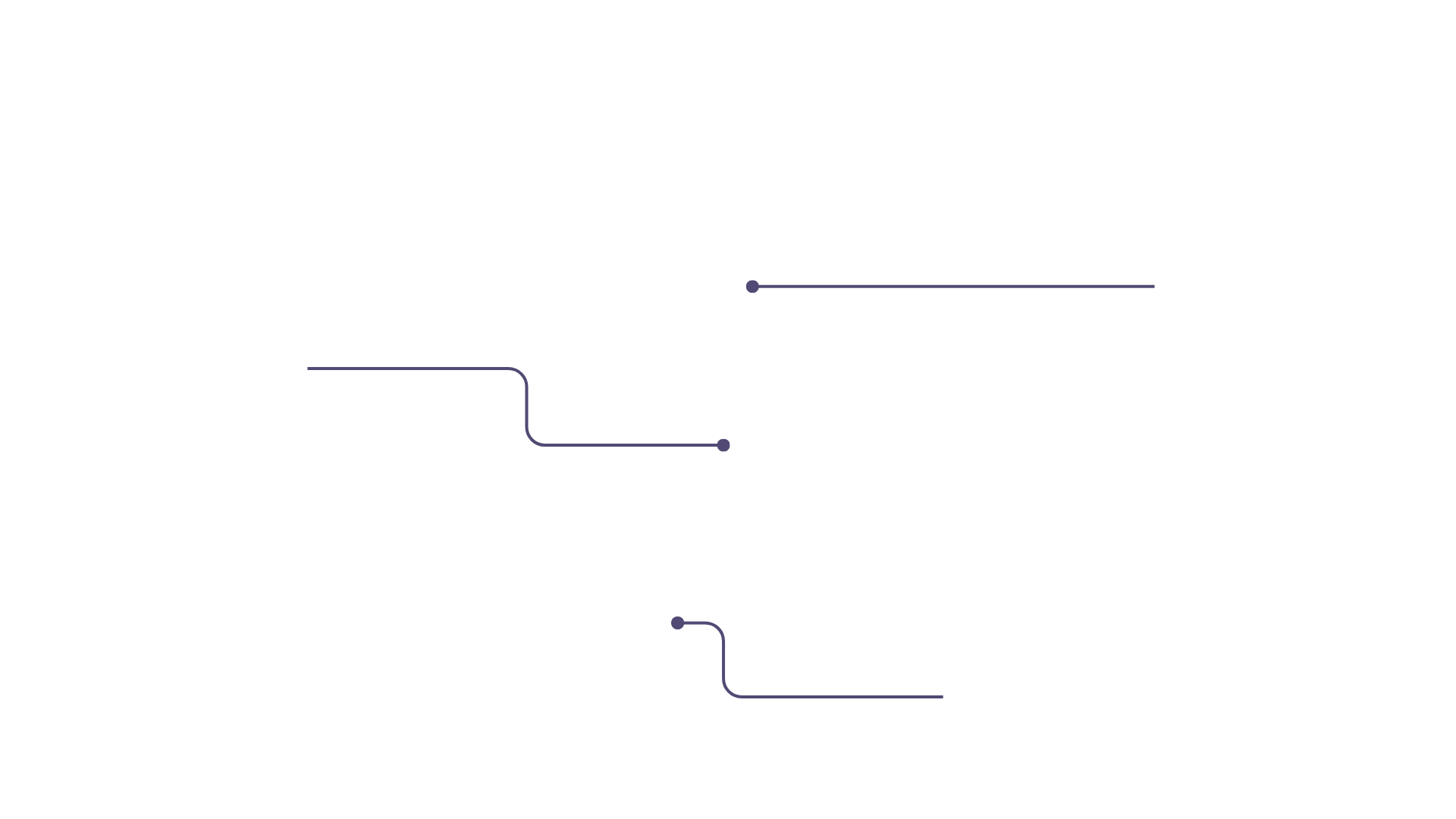 Cell body
Lorem ipsum dolor sit amet, consectetur adipiscing elit, sed do eiusmod tempor incididunt.
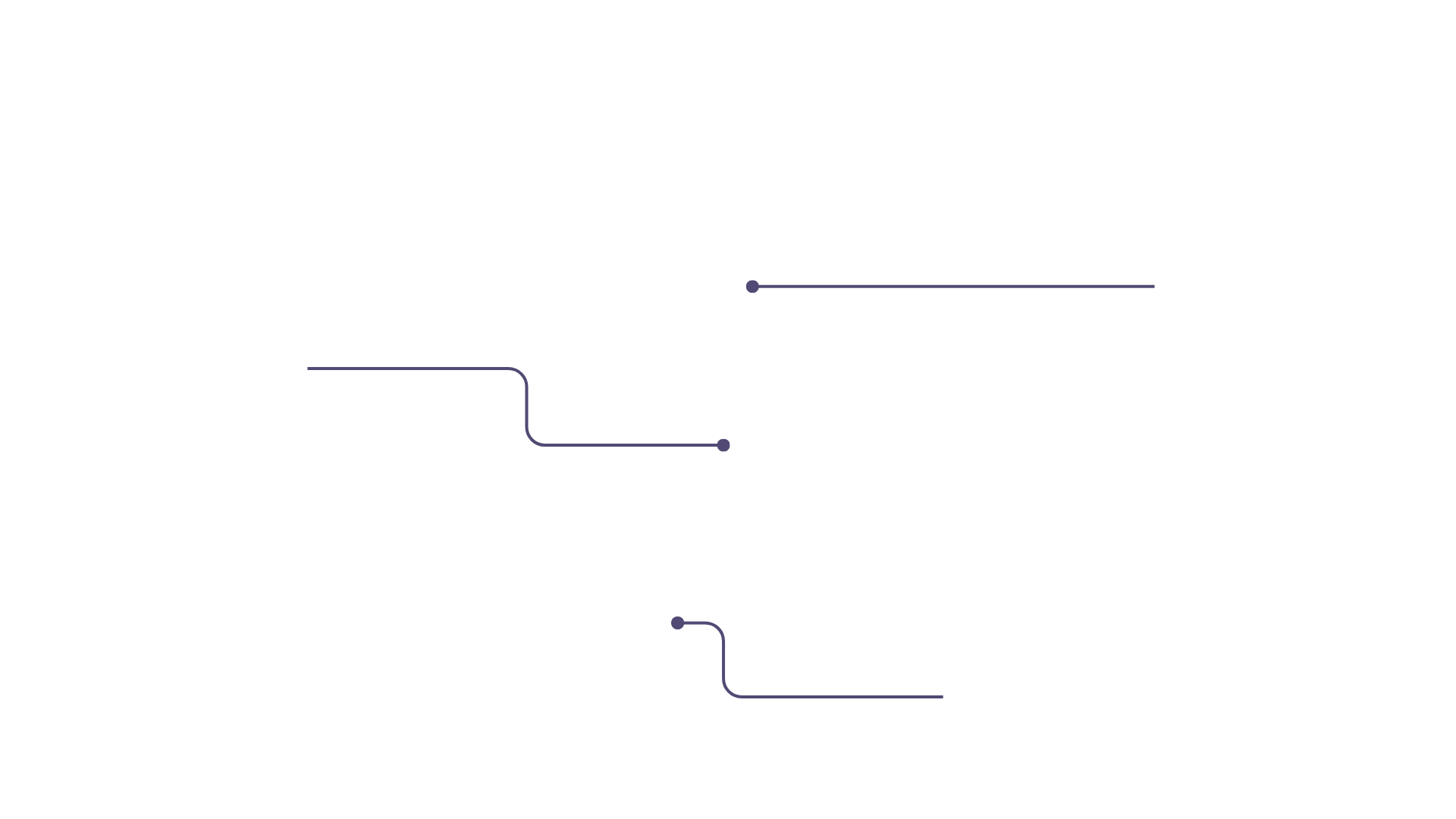 Axon
Lorem ipsum dolor sit amet, consectetur adipiscing elit, sed do eiusmod tempor incididunt.
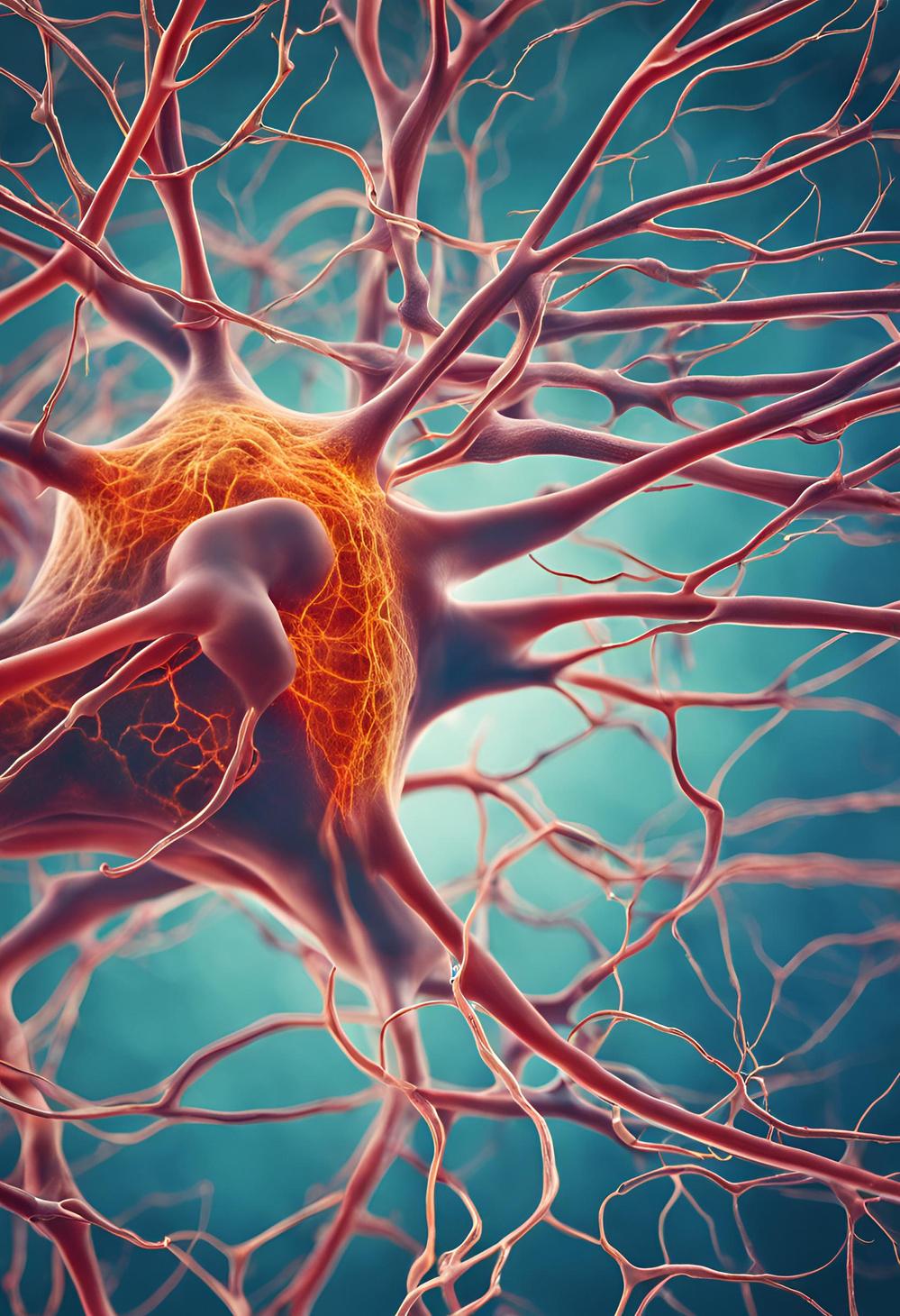 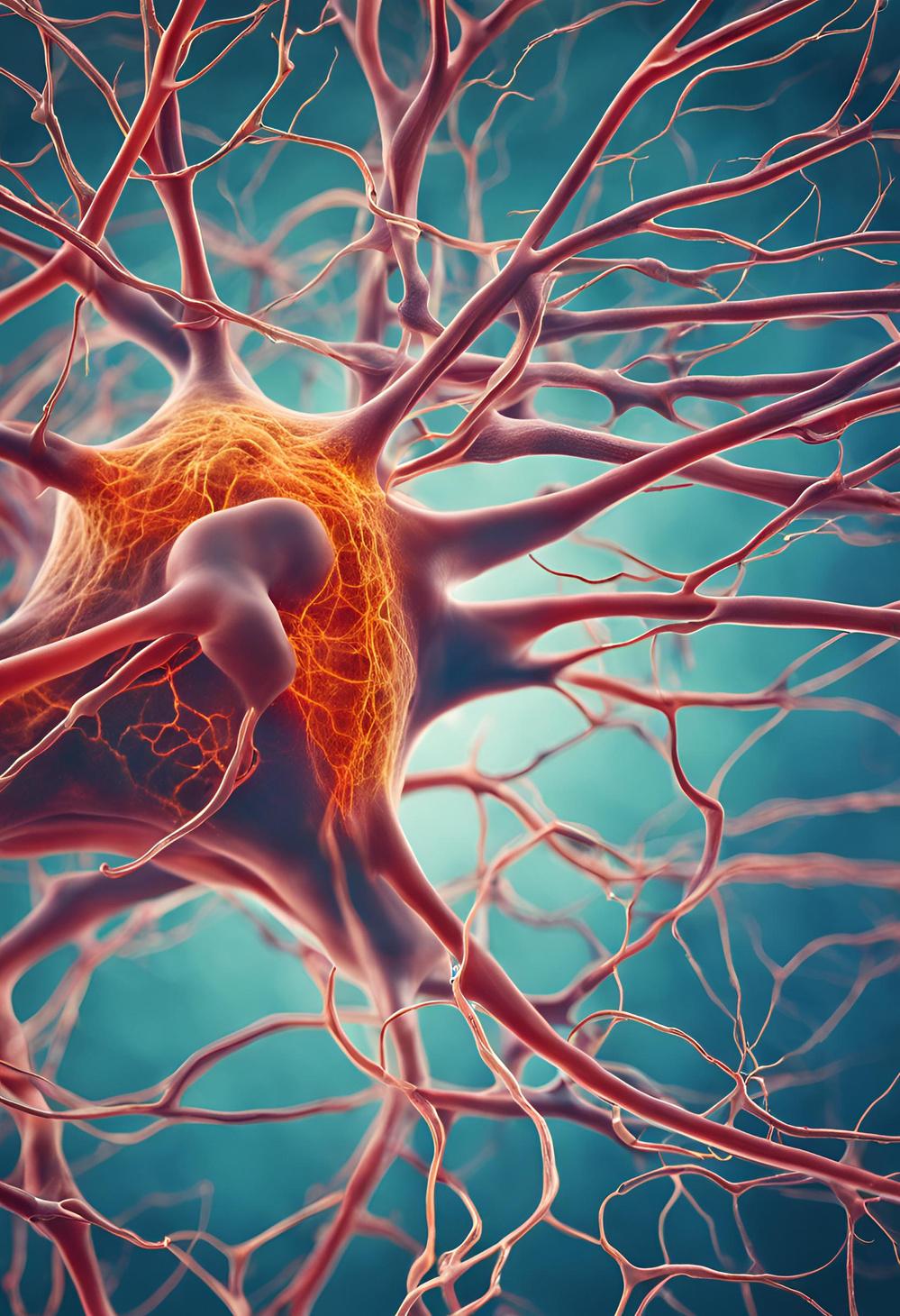 COMMON DISORDERS
01
02
Alzheimer's Disease
Parkinson's Disease
Lorem ipsum dolor sit amet, consectetur adipiscing elit, sed do eiusmod tempor.
Lorem ipsum dolor sit amet, consectetur adipiscing elit, sed do eiusmod tempor.
04
03
Multiple Sclerosis
Epilepsy
Lorem ipsum dolor sit amet, consectetur adipiscing elit, sed do eiusmod tempor.
Lorem ipsum dolor sit amet, consectetur adipiscing elit, sed do eiusmod tempor.
IMPORTANT TABLE
WRITE A MAIN IDEA HERE
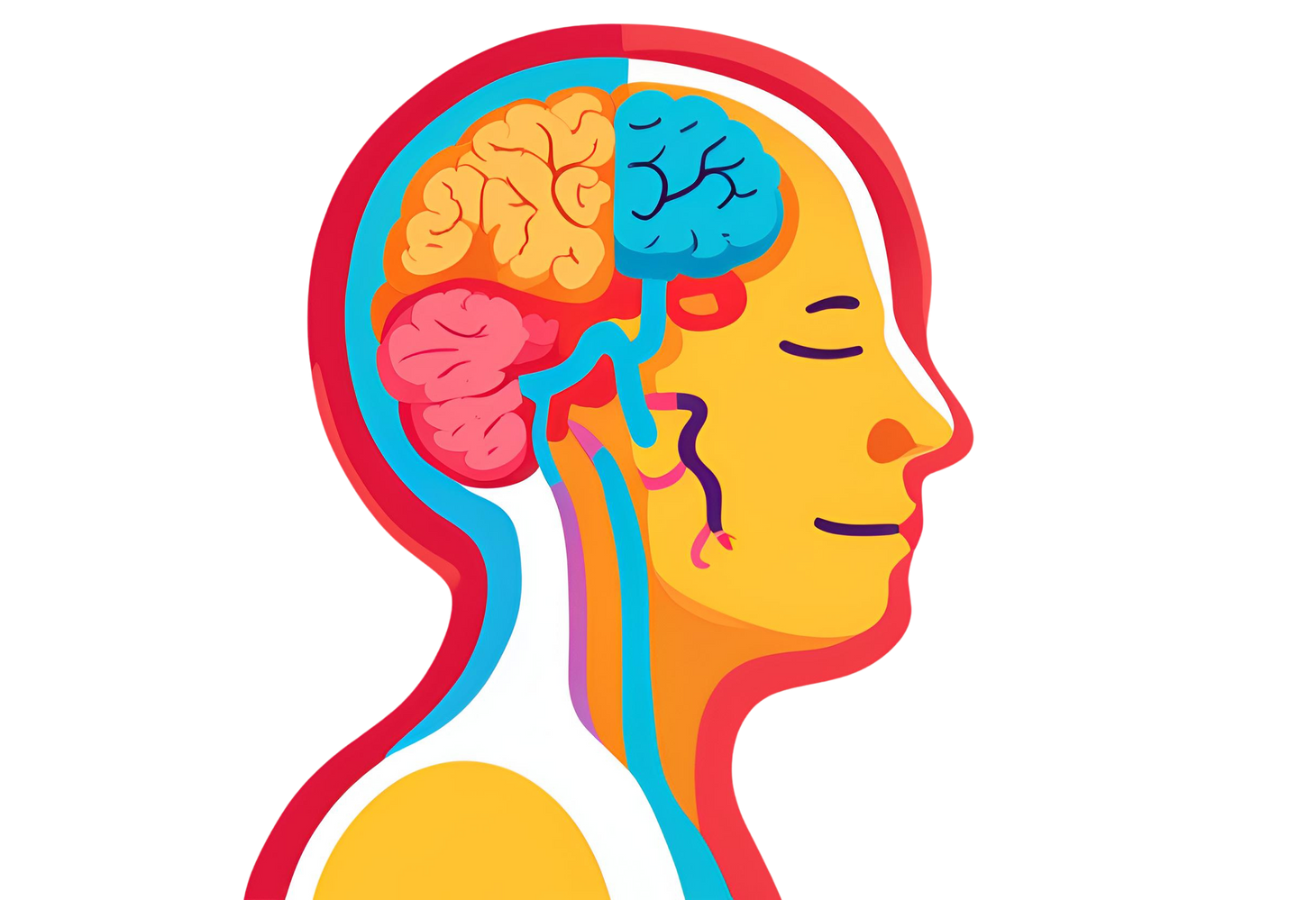 01
02
Lorem ipsum dolor sit amet, consectetur adipiscing elit, sed do eiusmod tempor.
Lorem ipsum dolor sit amet, consectetur adipiscing elit, sed do eiusmod tempor.
03
04
Lorem ipsum dolor sit amet, consectetur adipiscing elit, sed do eiusmod tempor.
Lorem ipsum dolor sit amet, consectetur adipiscing elit, sed do eiusmod tempor.
THANK
YOU
Lorem ipsum dolor sit amet, consectetur adipiscing elit, sed do eiusmod tempor.
RESOURCE PAGE
This presentation template
uses the following free fonts:
Titles :
Lilita One
Headers :
Assistant
Body Copy :
Assistant
You can find these fonts online too.
COLORS
#78ADA0
CREDITS
This presentation template is free for
everyone to use thanks to the following:
for the presentation template
PEXELS & PIXABAY
for the photos